資訊大搜查
第一教節
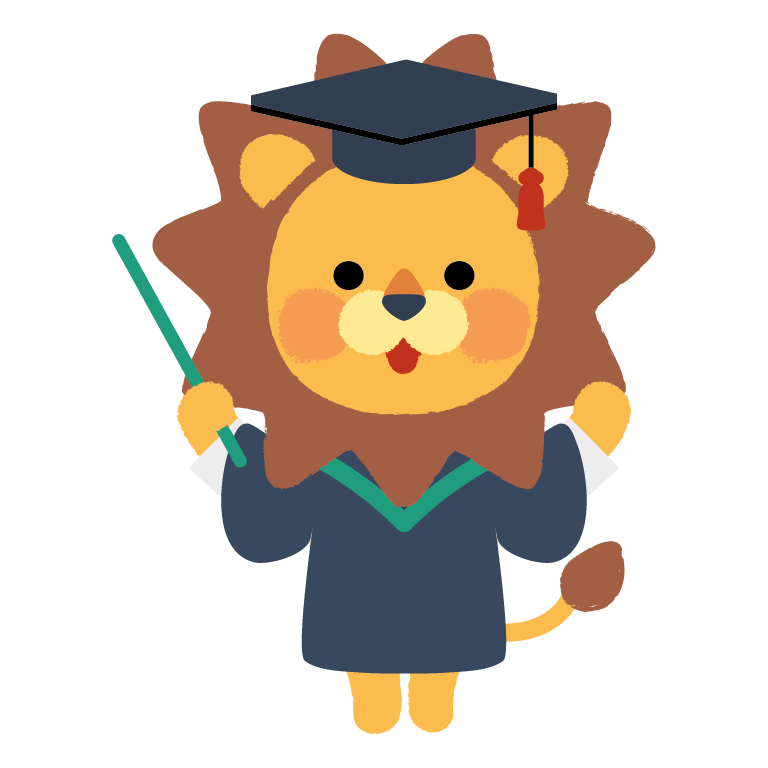 小學資訊素養學與教資源套｜適用學習年級：小一至小三
學習目標
開始了解在特定的搜尋準則下，找出和獲取資訊的方法。
能夠閱讀相關資訊以滿足需要。
利用簡單的搜尋策略，從特定的來源搜尋相關資訊。
香港主題公園
你們帶了主題公園的照片嗎？
試分享照片中的地點有甚麼設施及活動
活動1
配對遊戲
配對遊戲
假如我們旅行前想了解目的地的設施和服務，可如何找出相關資訊呢？
利用平板電腦進行配對遊戲：
https://bit.ly/2Ytxk7X
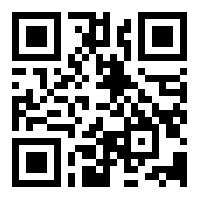 小結
我們可以利用簡單的搜尋策略搜尋所需資訊。
活動2
公園設施大搜查
考考你
如果我們要到香港一個主題公園旅行，計劃旅行前應該搜尋哪些資料？
公園地址
公園景點設施／遊樂設施
開放時間
前往公園的方法及路線
公園設施大搜查
如果我們要了解公園景點設施／遊樂設施的位置，應從網站的哪個分頁獲取資訊？
公園地圖／公園景點設施／遊樂設施
這些分頁一般會包含甚麼資訊？
圖例
方位
設施的名稱
設施的介紹
設施的圖片
設施的位置
工作紙
寫下3個最想遊覽的設施，並說明原因。
小結
我們可以從網站上搜尋及閱讀資訊以滿足需要。
總結
我們可以利用簡單的搜尋策略搜尋所需資訊。
我們可以閱讀資訊來滿足需要。
課後延伸活動
課後延伸活動
與家人商量有關遊覽主題公園的日期和前往方法。
完成工作紙。